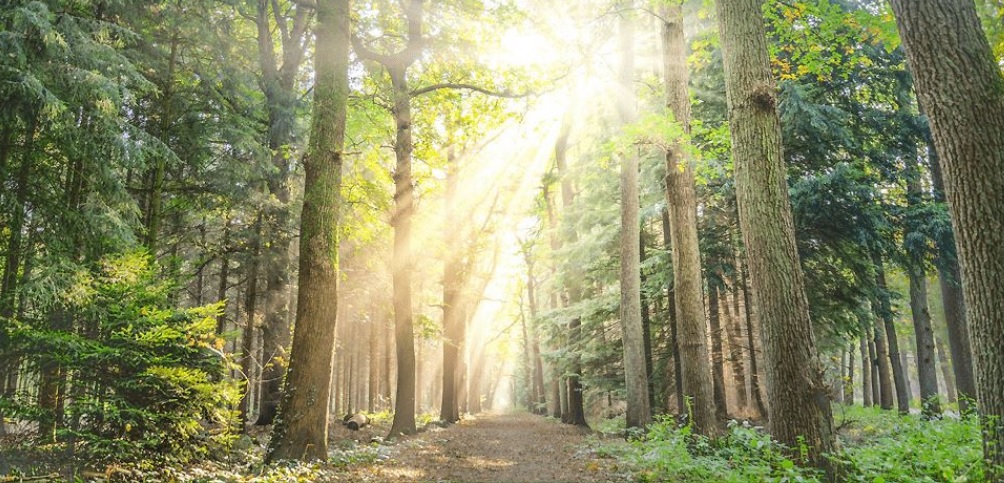 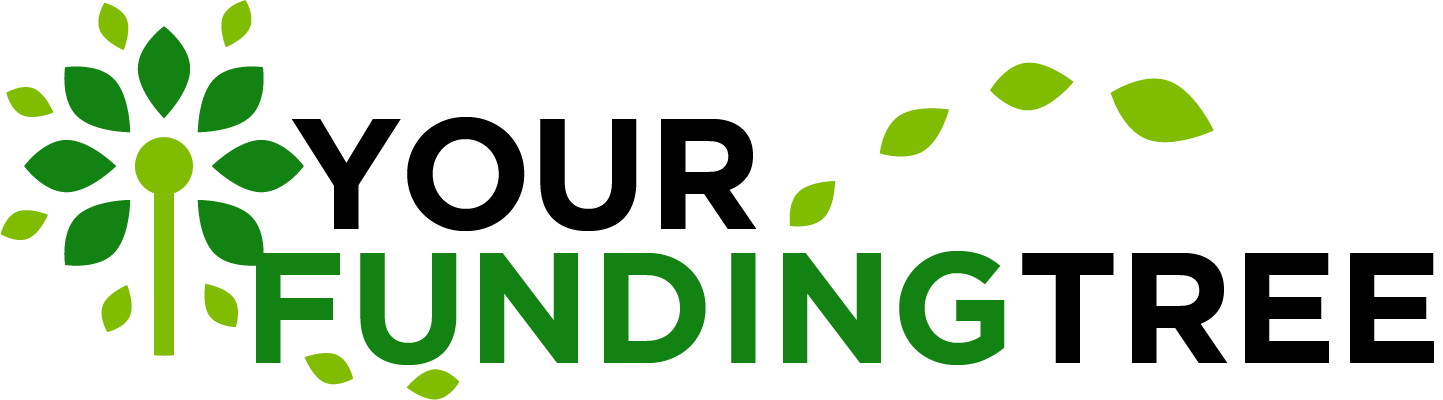 Purchase Order Financing
www.YourFundingTree.com
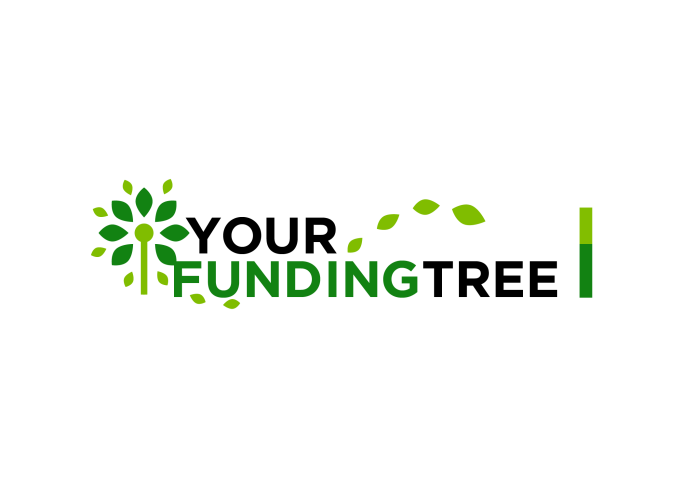 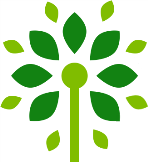 What is Purchase Order Financing?
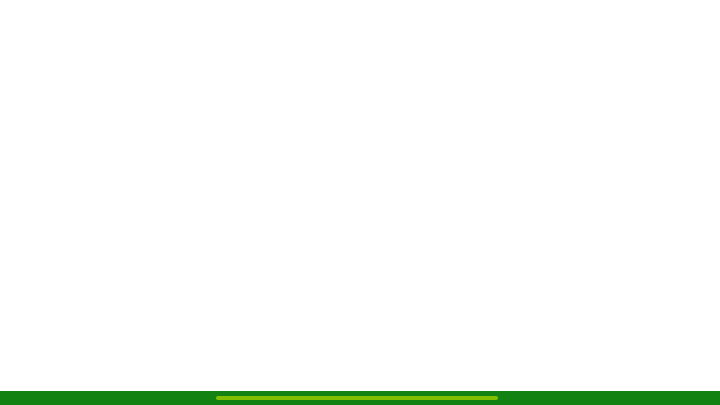 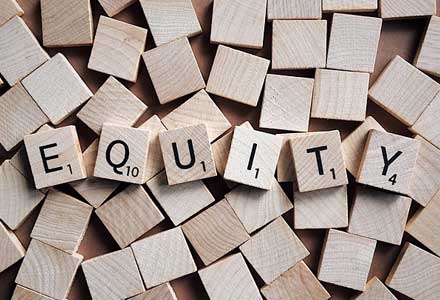 Purchase order (PO) financing is a type of  business financing that allows a business to use the purchase order from the client as collateral to receive funding for a pre-ordered project.
Purchase order financing is a hassle-free way to secure the business funding that your business needs.
© 2019 Your FundingTree
www.YourFundingTree.com
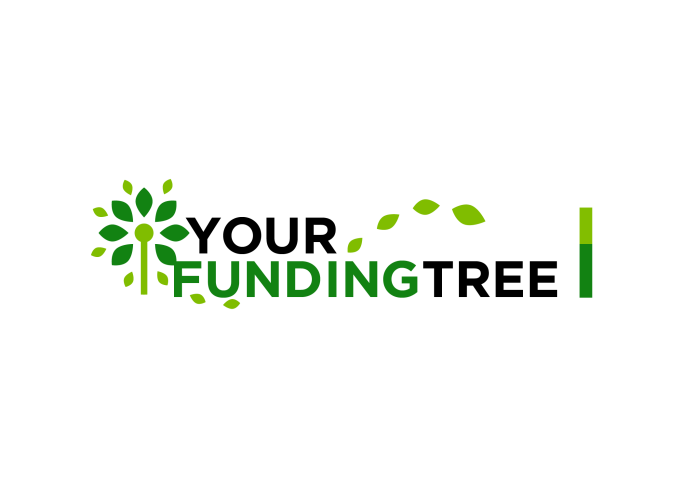 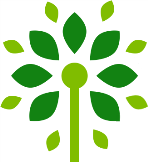 Why Purchase Order Financing?
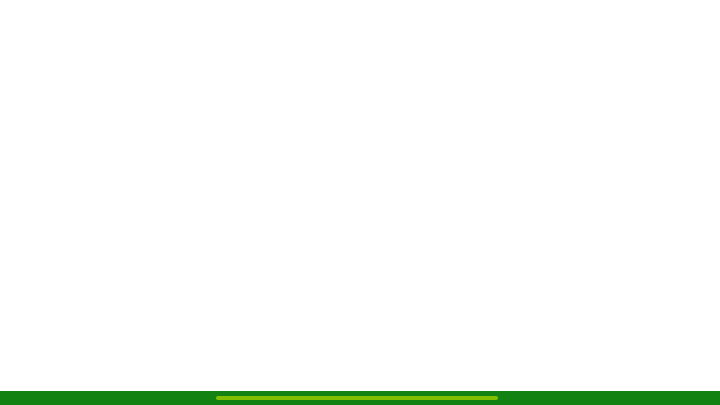 Purchase order financing is often a better choice for 
businesses than traditional financing because:
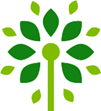 PO Financing
Traditional Funding
Purchase Order Financing bases its 
credit decisions on the financial 
situation of your client.
Traditional Financing bases its credit
decisions on your financial status, 
regardless of future income.
Debt-free business funding solution.
High interest rates on loans.
© 2019 Your FundingTree
www.YourFundingTree.com
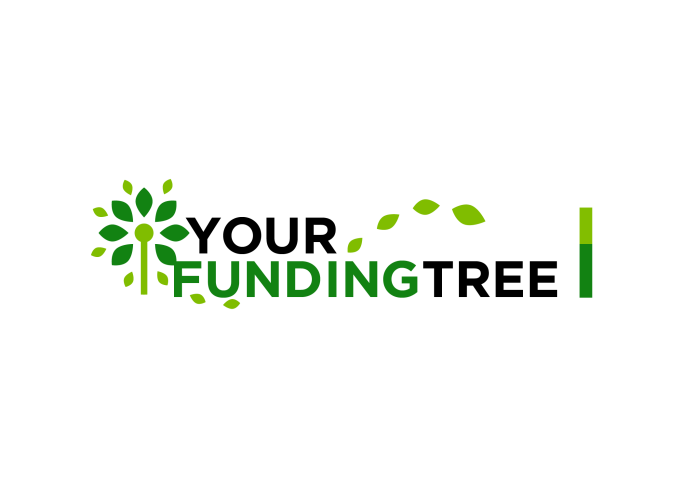 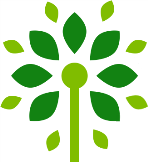 PO Financing with Your FundingTree
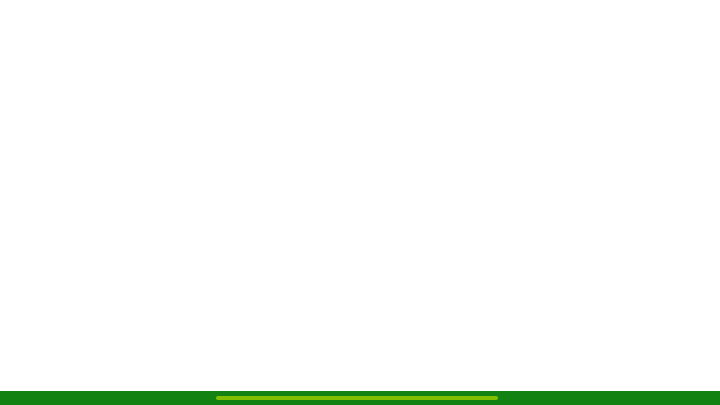 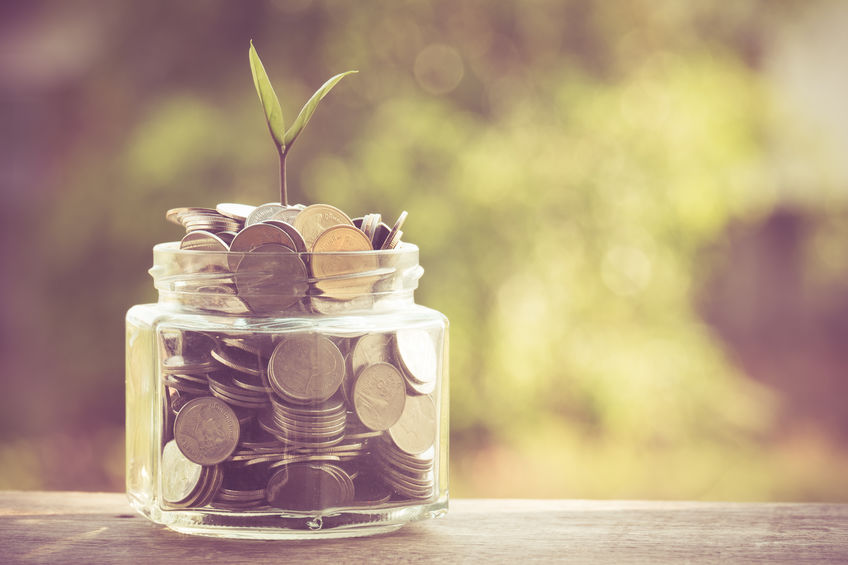 Working with Your FundingTree to procure purchase order financing makes the process quick and easy! 

Simply fill out our hassle-free application and our financial experts will match you with lenders who will compete for your business!
© 2019 Your FundingTree
www.YourFundingTree.com
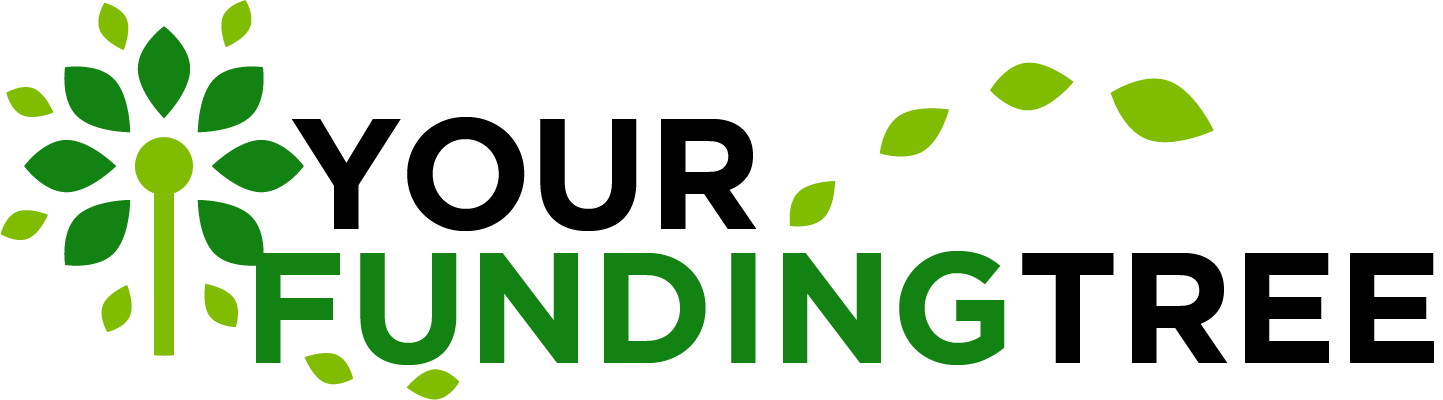 Get matched with the best PO financing lender today!
Visit us at:
www.YourFundingTree.com/
© 2019 Your FundingTree								         www.YourFundingTree.com